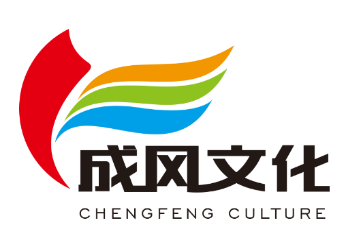 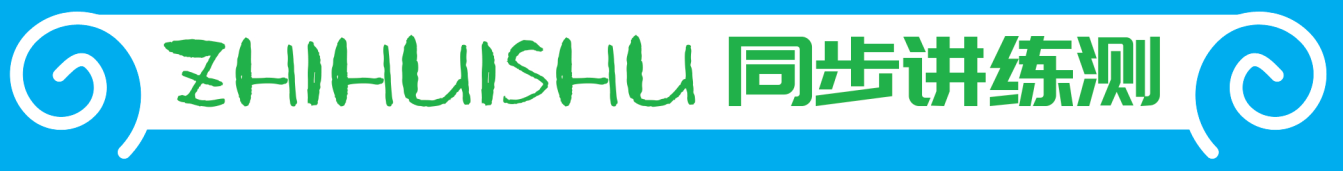 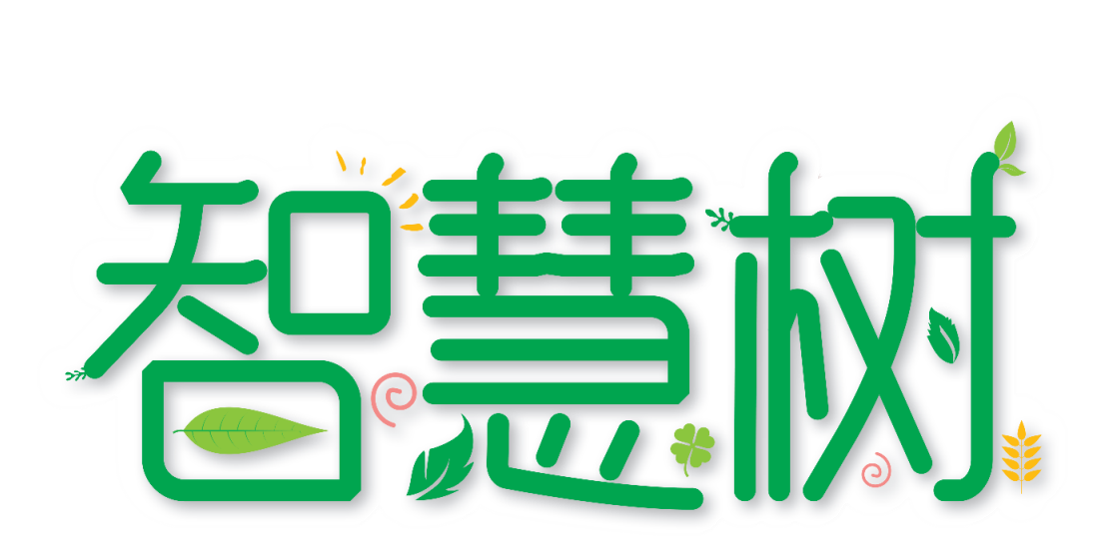 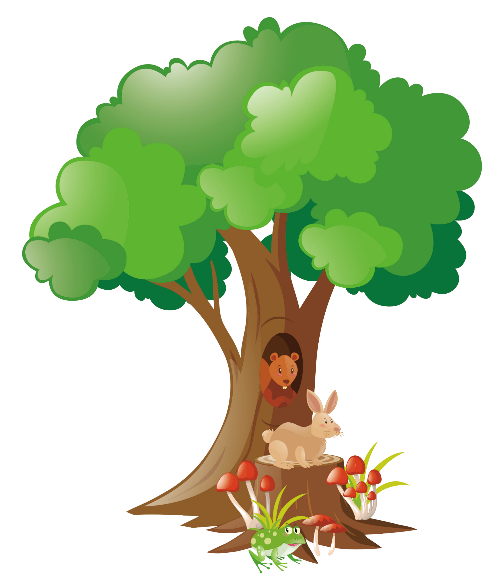 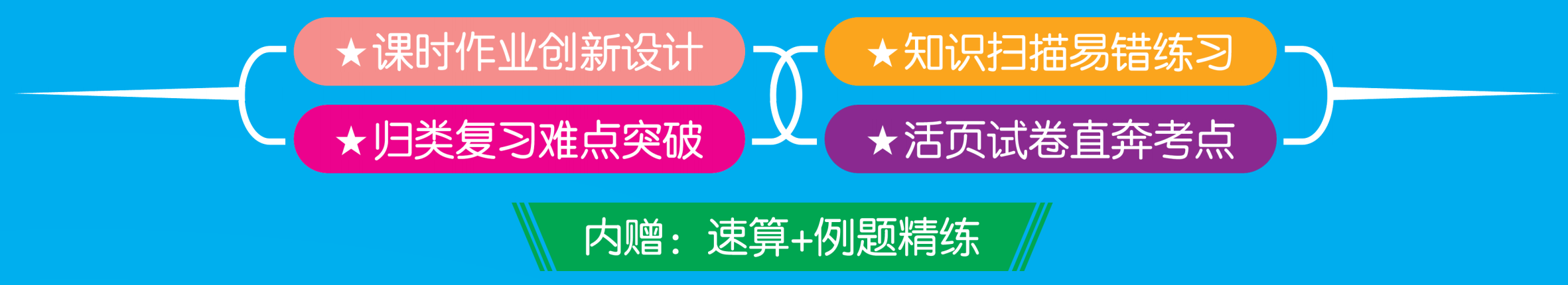 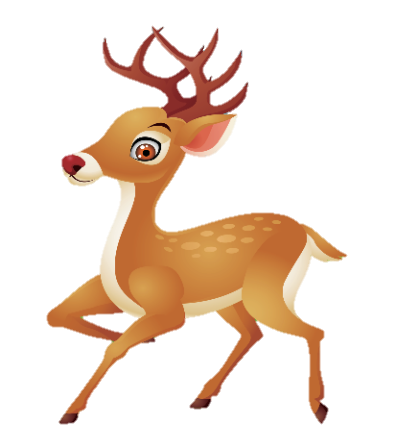 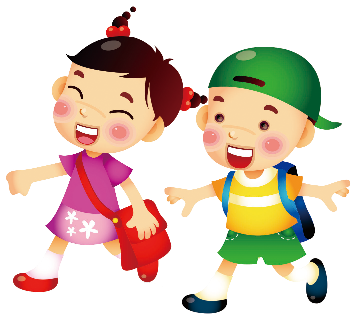 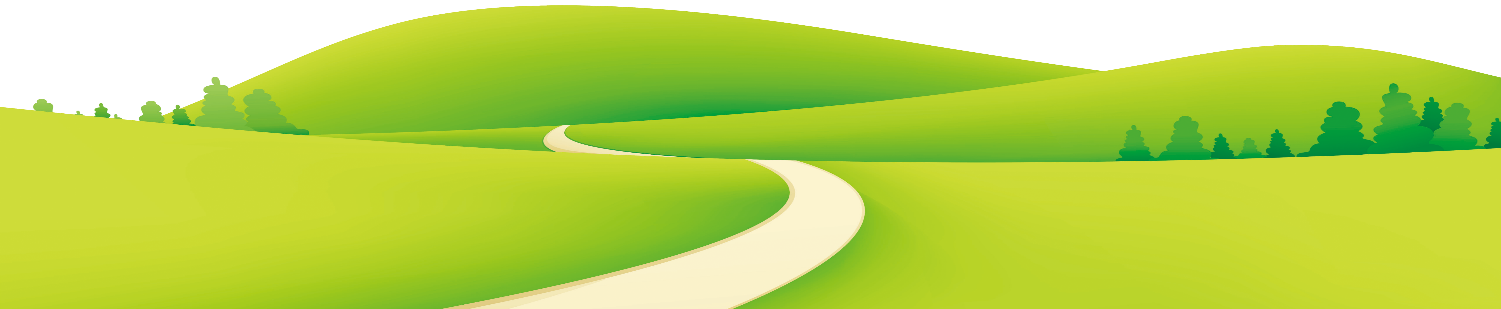 1 数据收集整理
第2课时 数据收集整理（2）
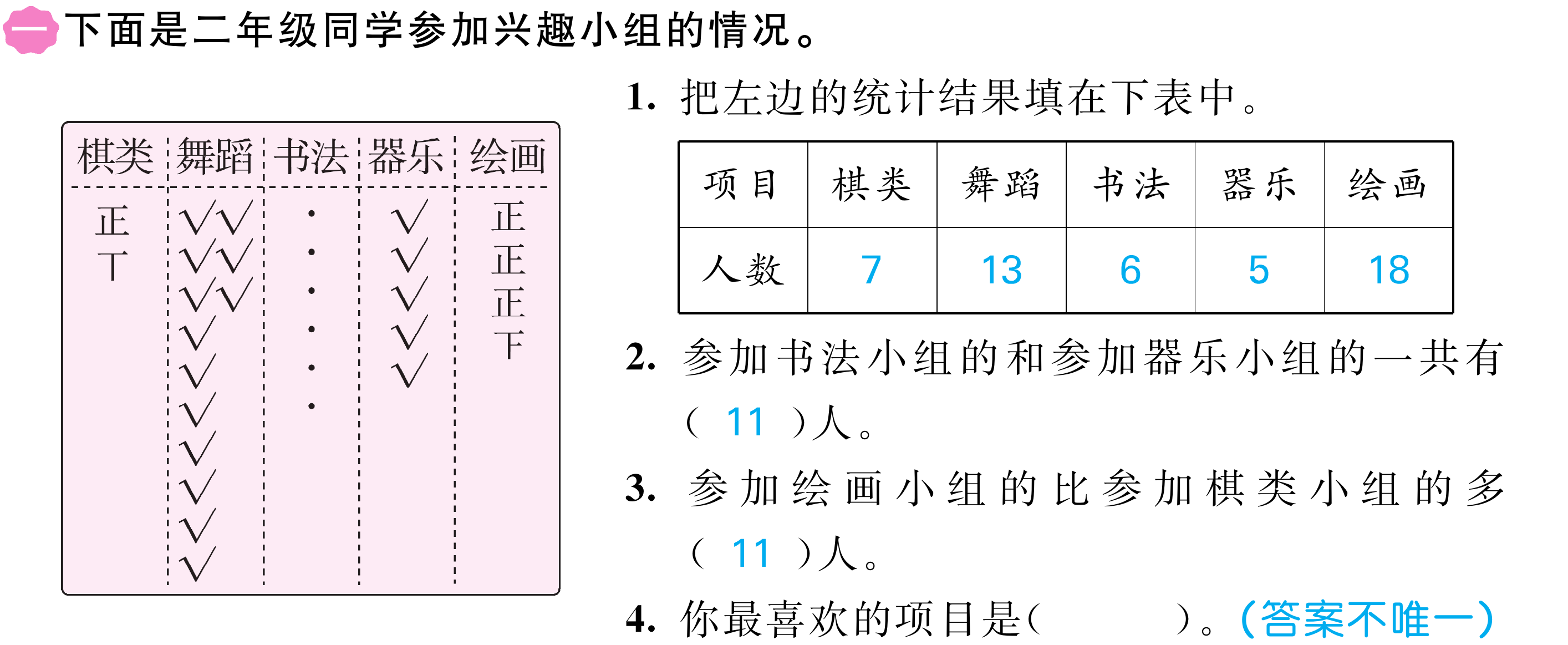 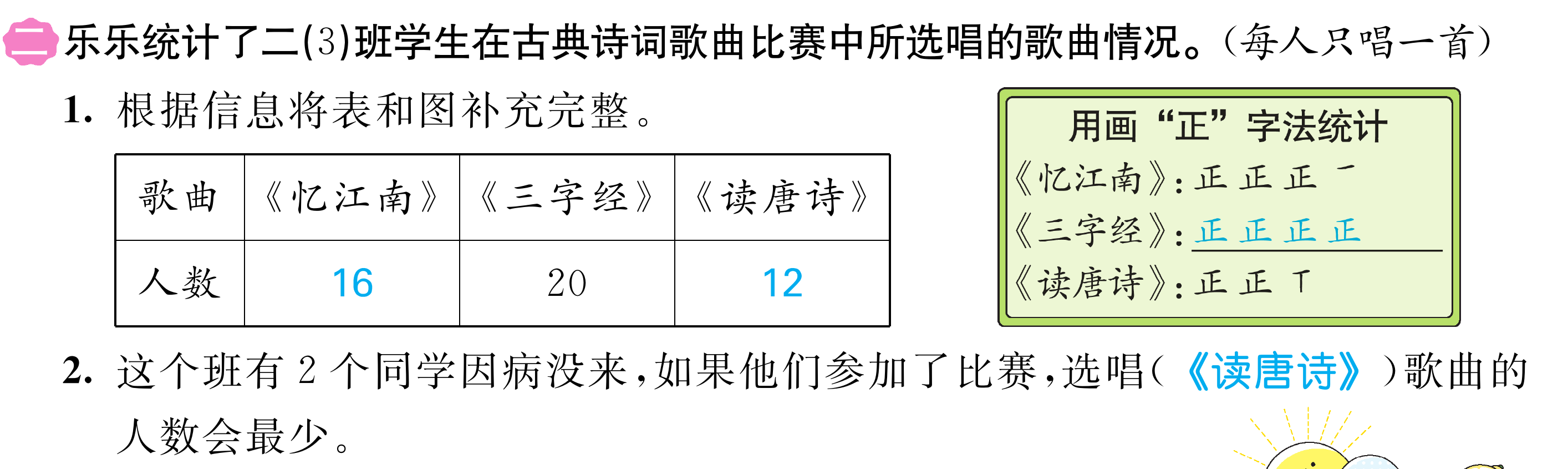 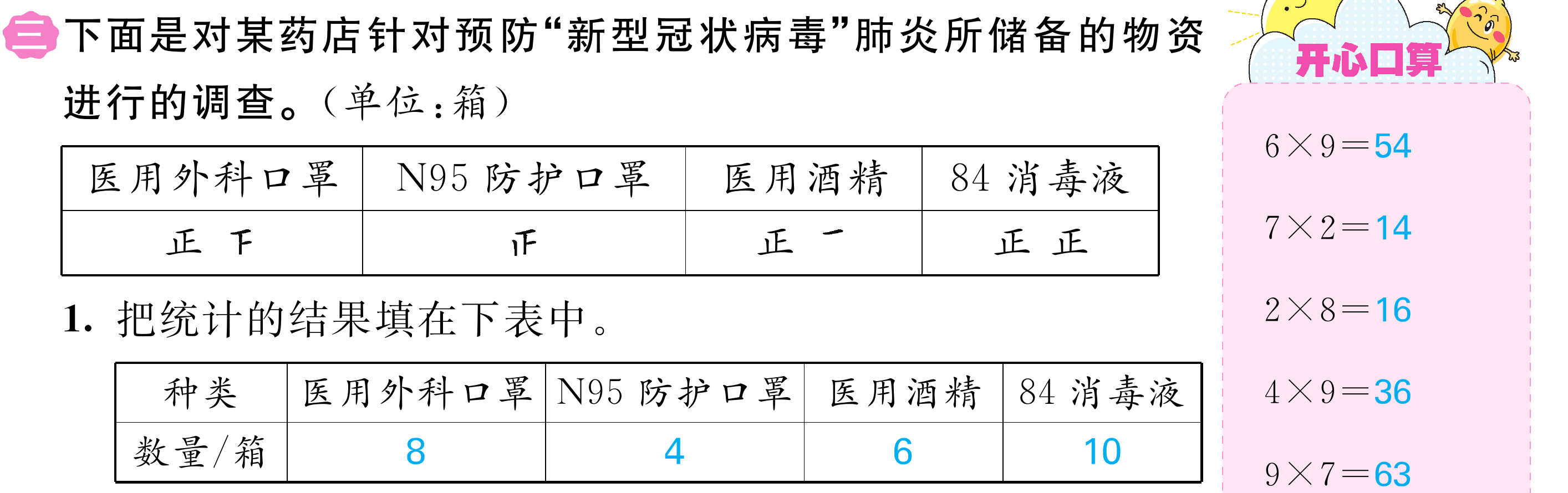 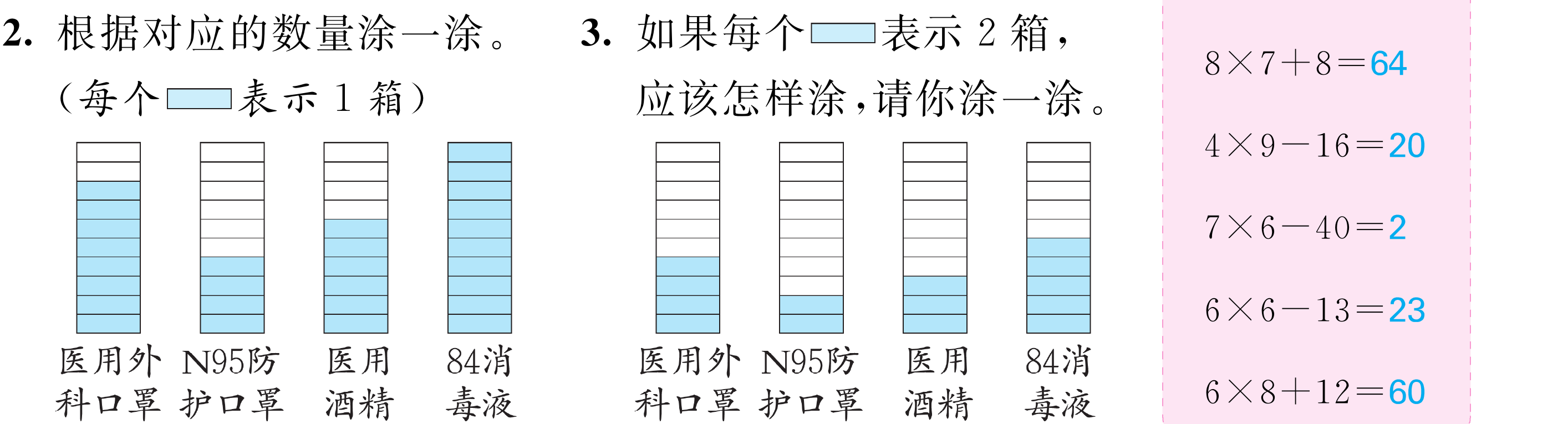 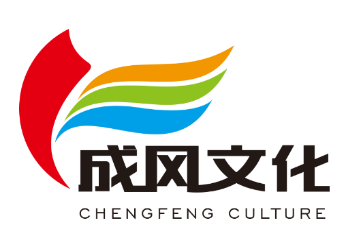 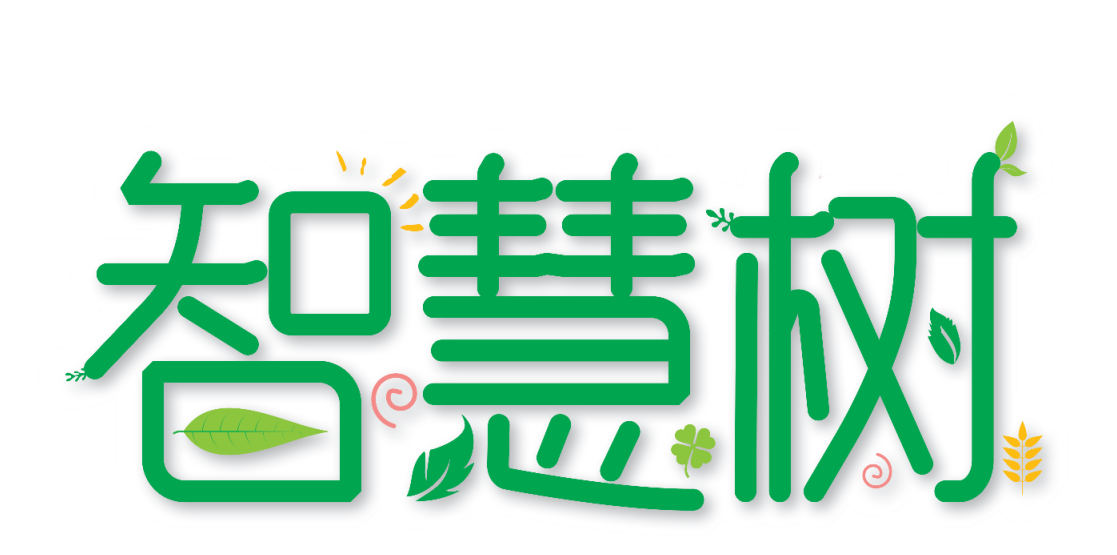 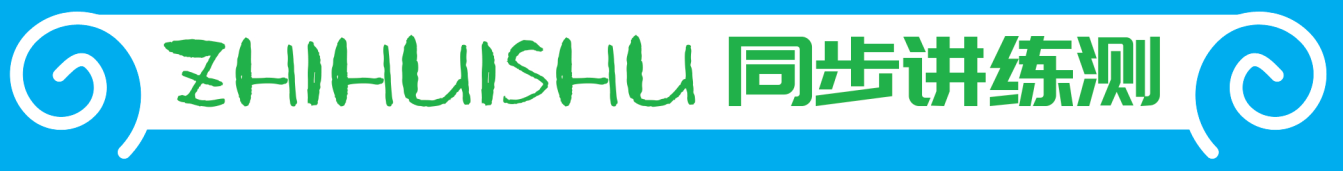 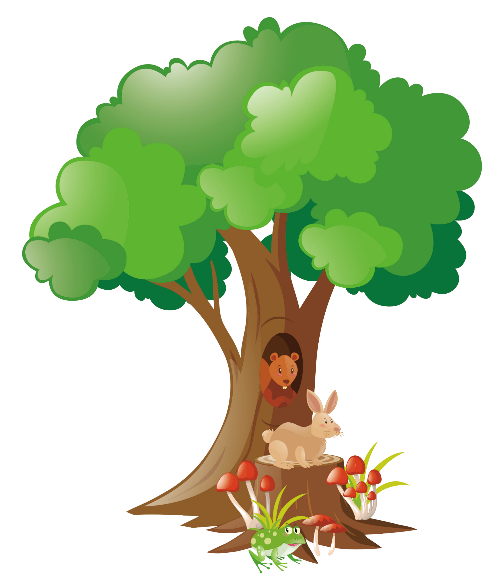 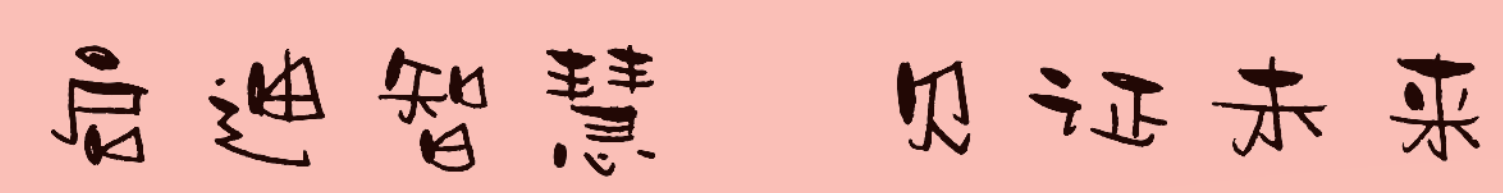 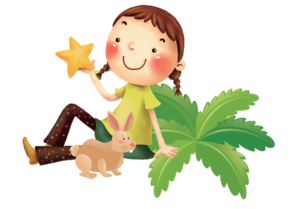 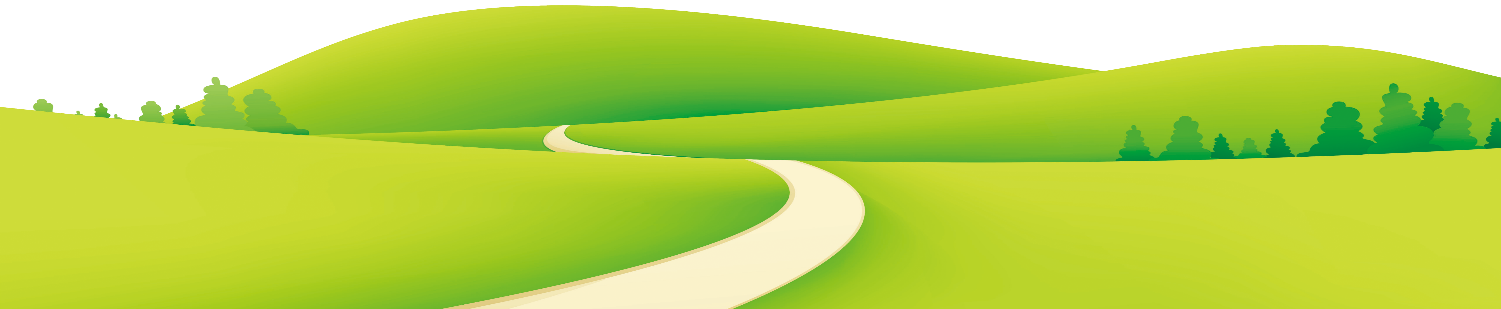